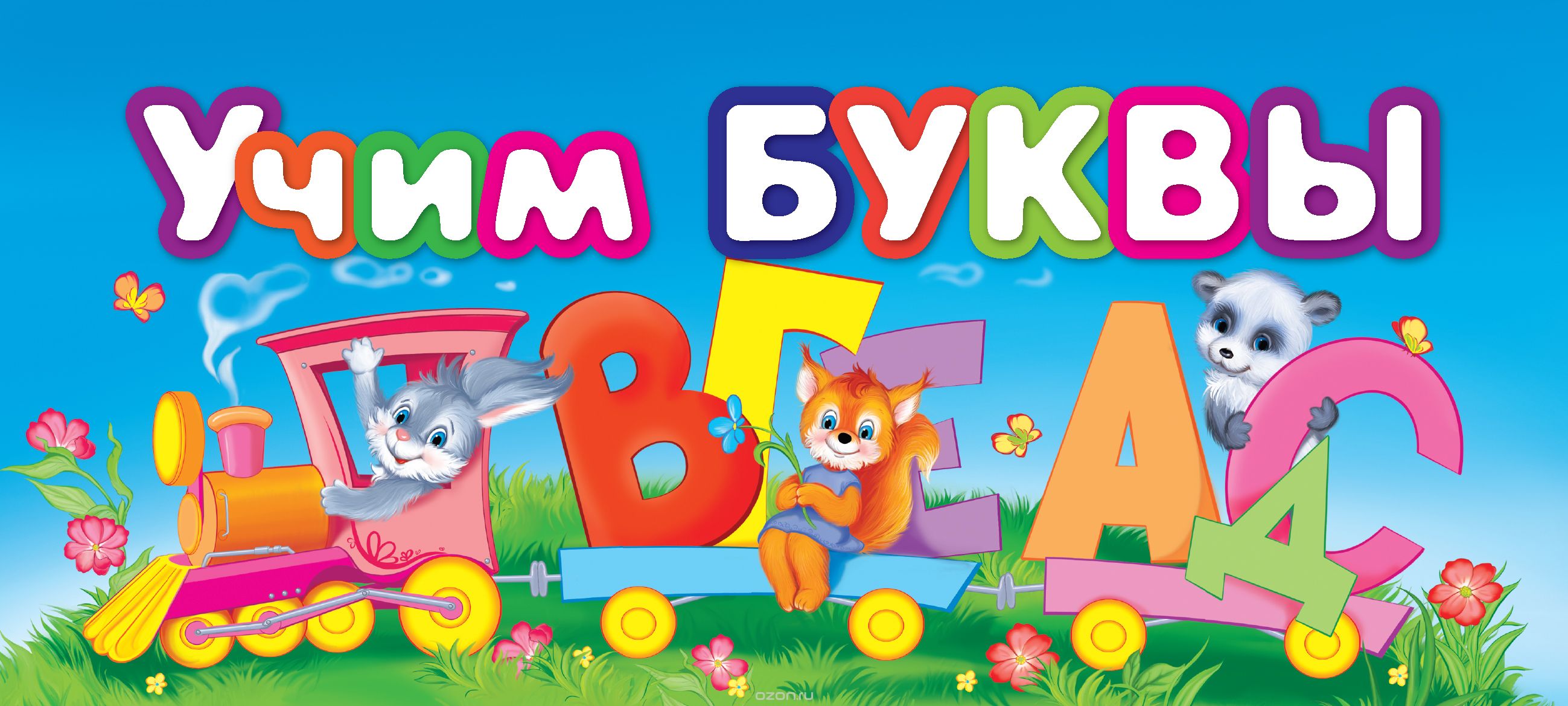 Б у к в а     Ш ш
Составила учитель начальных классов  Овчаренко И.А.
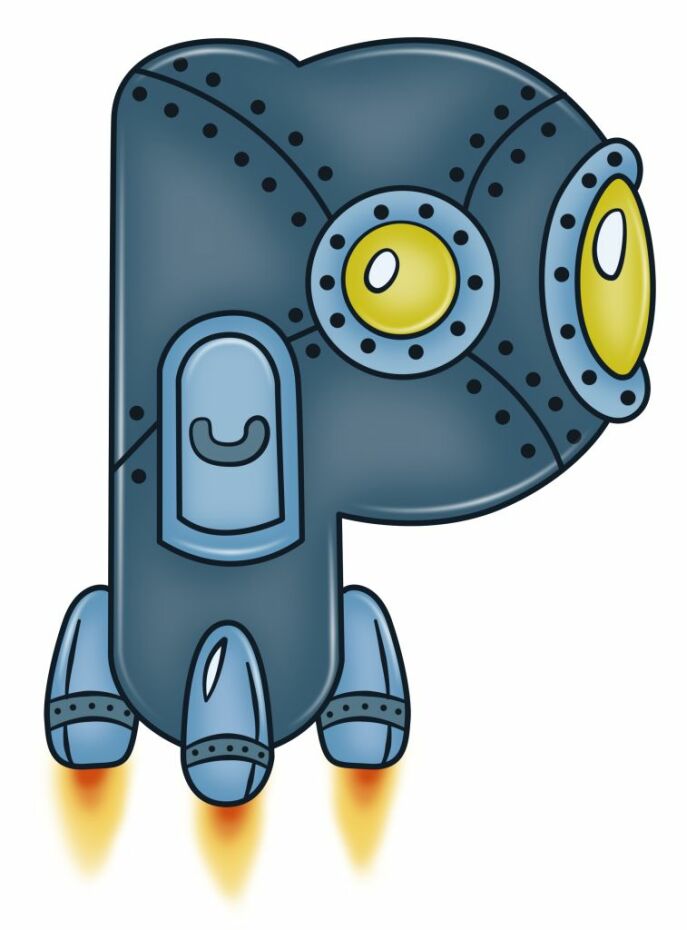 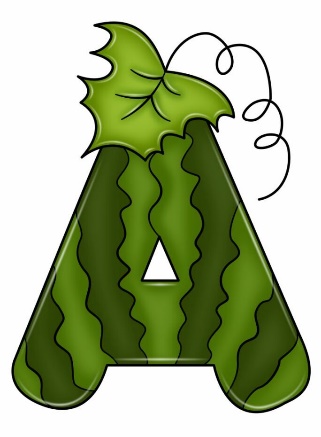 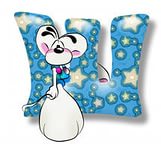 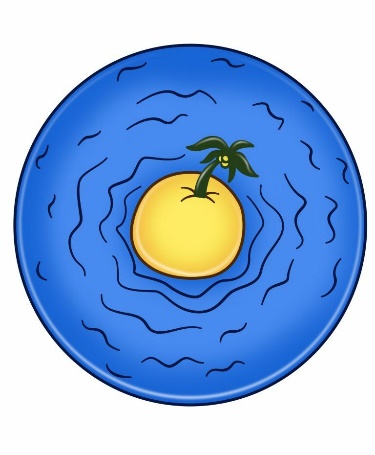 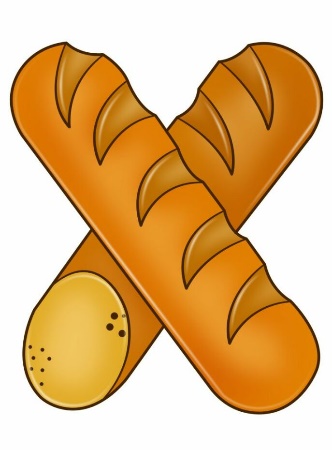 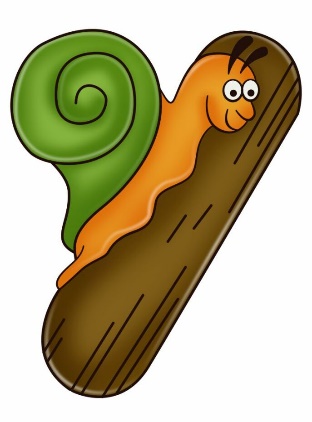 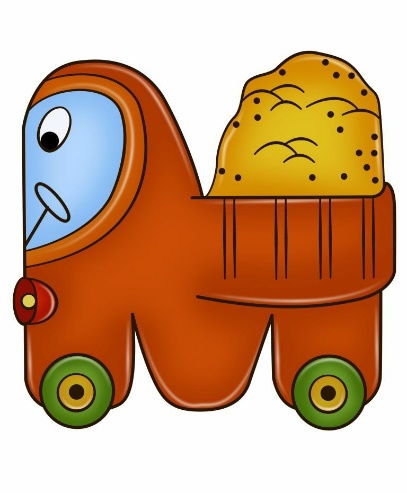 ам
ом
ум
ма
мо
му
С буквой М можно еще составить и такие слоги
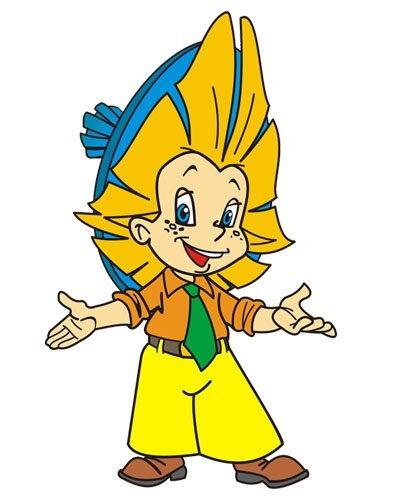 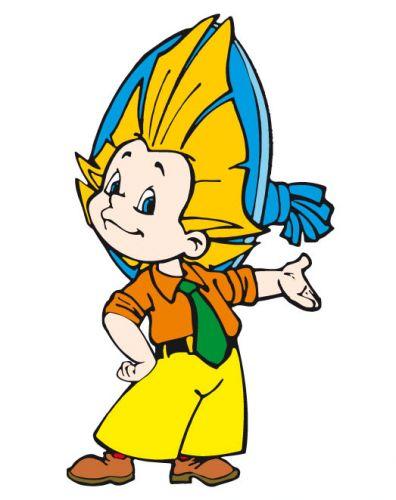 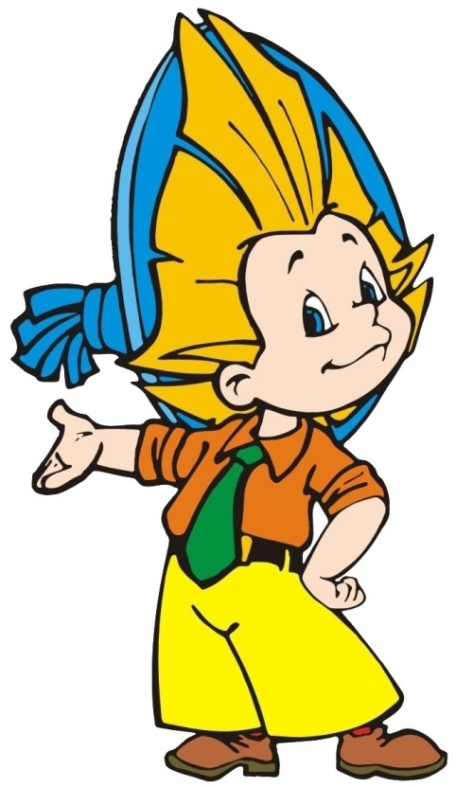 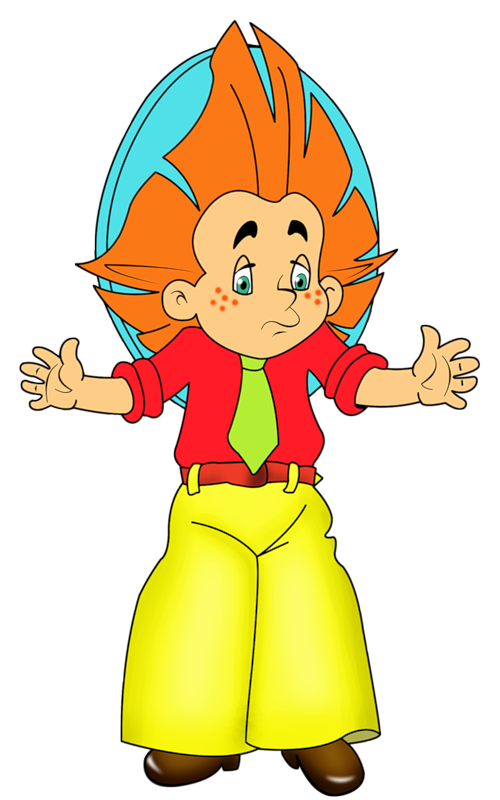 ру
ро
ар
ро
ру
ра
му    ха      му-ха 
ра     ма     ра-ма
ро     са      ро-са
ма    ма     ма-ма
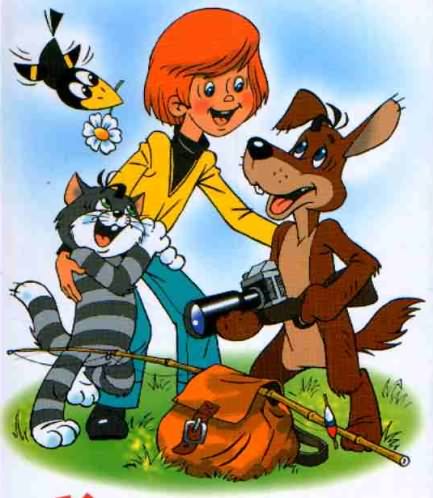 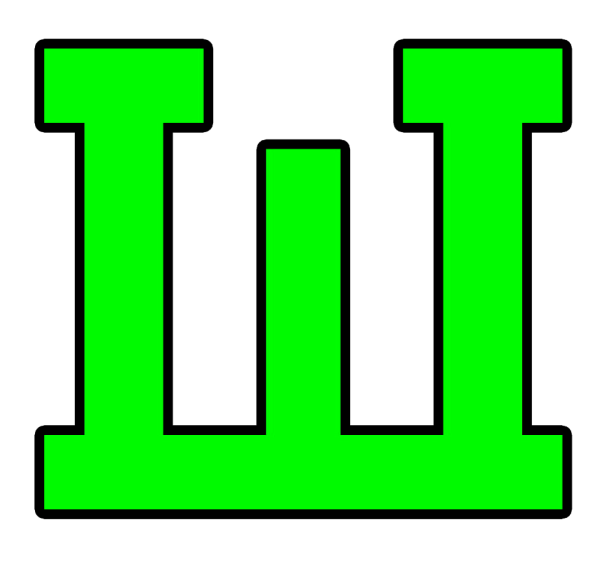 На что похожа буква Ш?
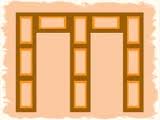 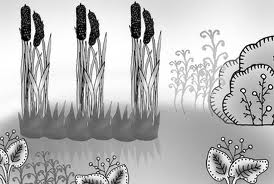 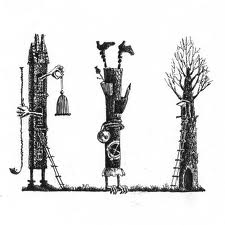 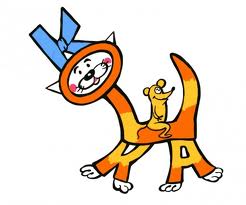 На что похожа буква?
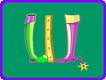 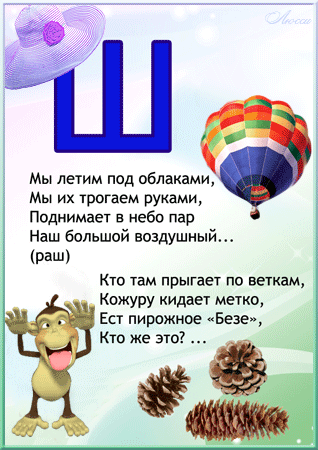 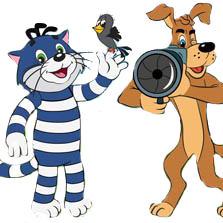 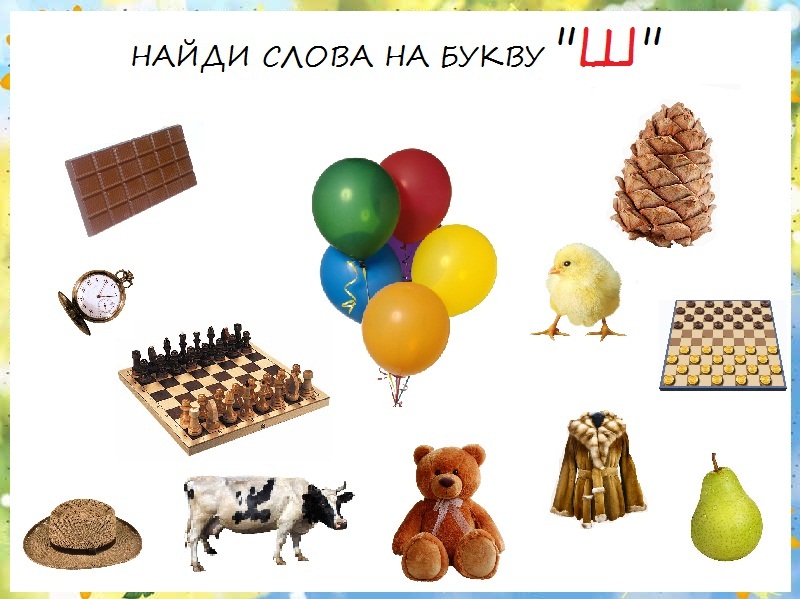 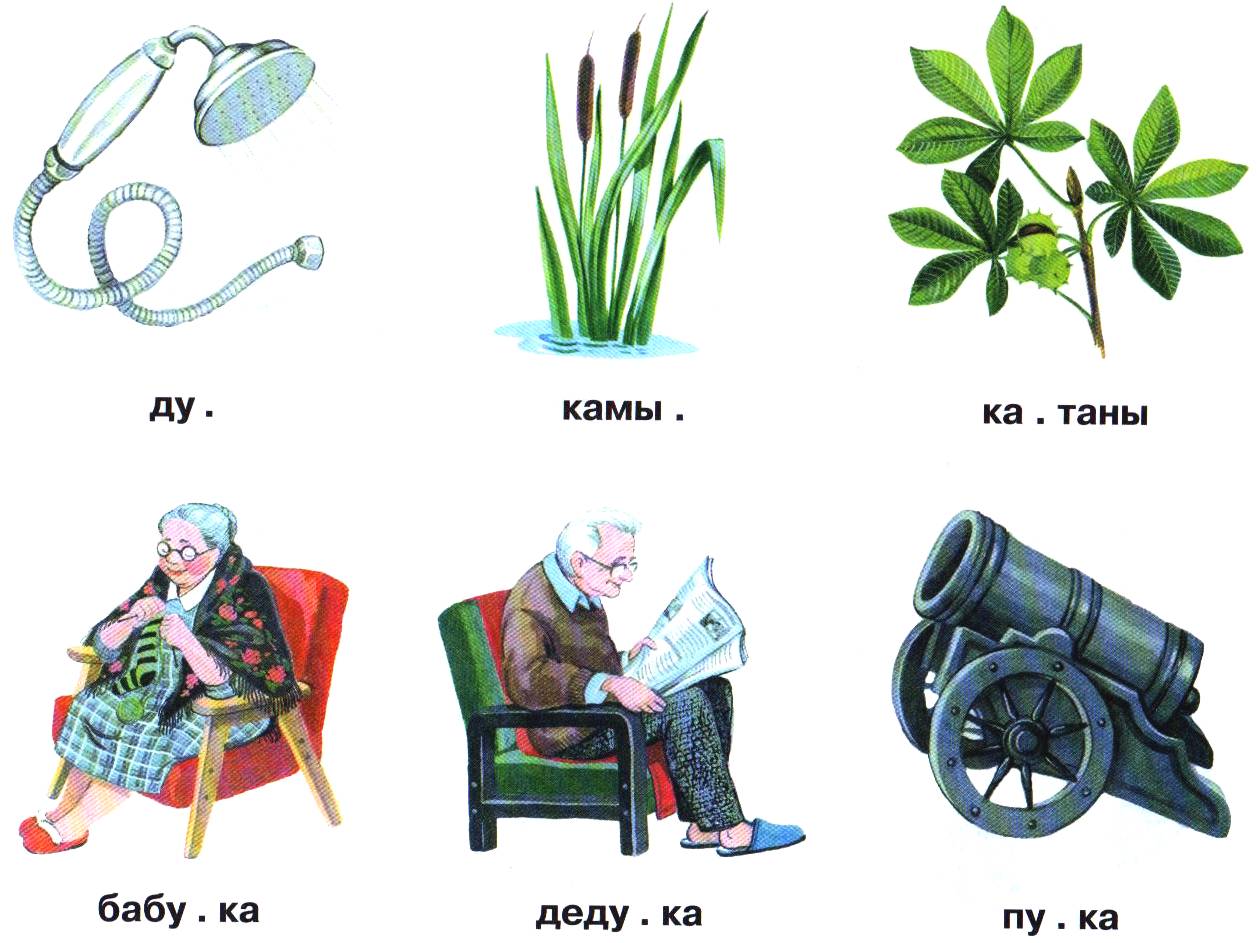 а______ш          о______ш
  а____ш                о____ш
       аш                        ош
              у_______ш
                  у____ш   
                      уш
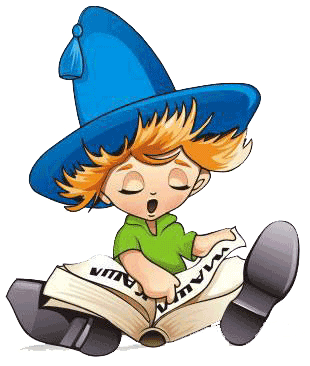 ш______а          ш______о
  ш____а                ш____о
       ша                        шо
              ш_______у
                  ш____у
                       шу
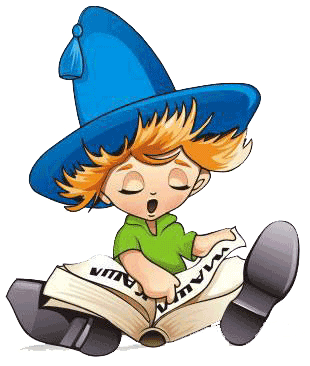 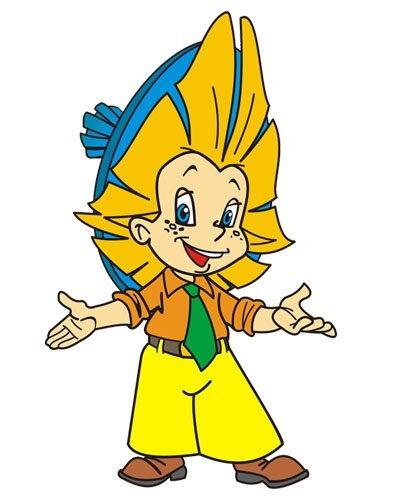 Прочитай слоги
АШ
ША
ОШ
ШО
УШ
ШУ
аш     ша     ма     ха            
ош     шу     мо     ух      
уш     шо     му     хо    ус      су      шо     аш
шма          шра          арш     шмо          шро         оршшму           шру         урш
шу  шум              му    ха            му-ха          
ша  шар              су     ша           су-ша           
хо   хор              шо    рох         шо-рох          
мо  мох              му    сор           му-сор           
ма  марш            ра     ма            ра-ма
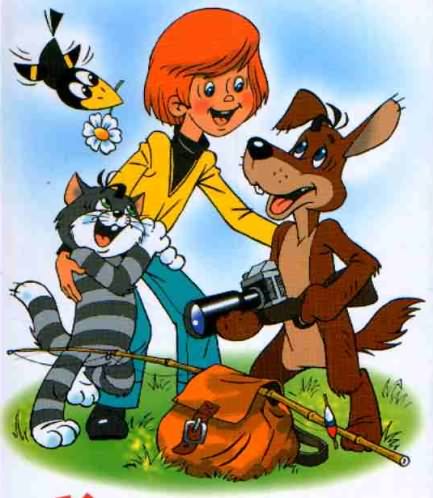 МОЛОДЦЫ!